MTU LUG
General Meeting
Announcements
WE ARE RE-REGISTERED WOOT WOOT
^ thats it
Nanocon?
nanocon-l@mtu.edu
Wednesday 6PM -- Fisher 131
eBoard Updates
Okay re registered
New meeting time Thurs
Server Team update
What services should we host
What mirrors should we host
Any eBoard positions that need the floor
Join lug-l
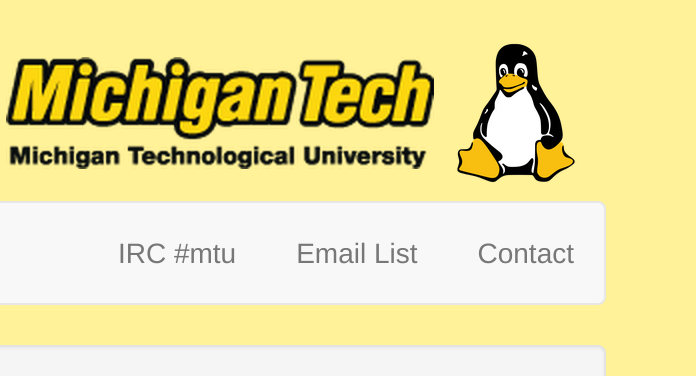 Join us on;
Slack mtulug.slack.com
Use mtu email
IRC

THESE ------------------>
Tonight’s Quick Topic
Thoughts on possibly being test subjects for my senior project



If you have a topic you want to cover let us know
Fun-Time
What did you break this week
Anything interesting you discovered
I found this it's about docker and a better plug and play setup 
Fixes itself
Questions?
Any questions?